Αλλαγή φοράς περιστροφής
1
Αυτόματη αλλαγή φοράς περιστροφής ΑΤΚ βραχυκυκλωμένου δρομέα.
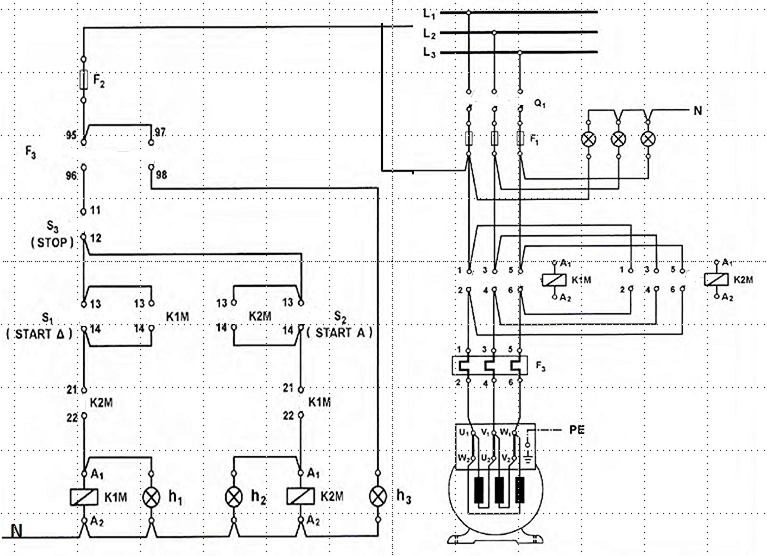 2
Αυτόματη αλλαγή φοράς περιστροφής ΑΤΚ βραχυκυκλωμένου δρομέα.
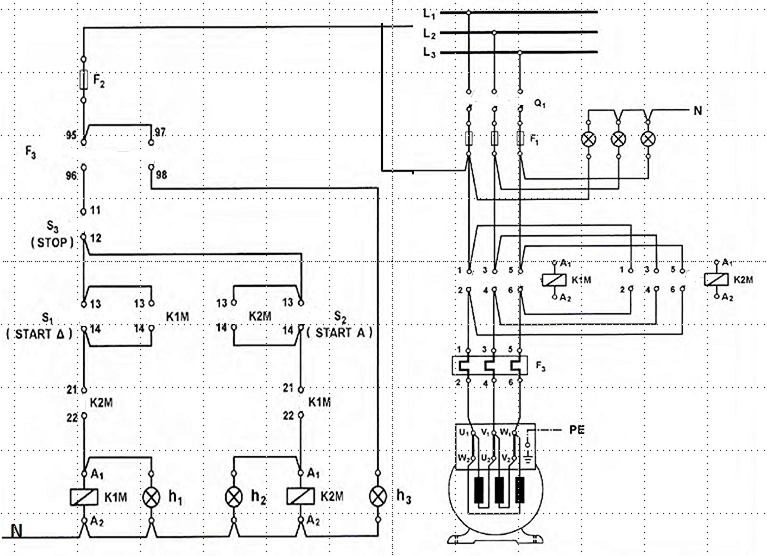 3
Αυτόματη αλλαγή φοράς περιστροφής ΑΤΚ βραχυκυκλωμένου δρομέα.
Δεξιόστροφα
L1-U1, L2-V1, L3-W1
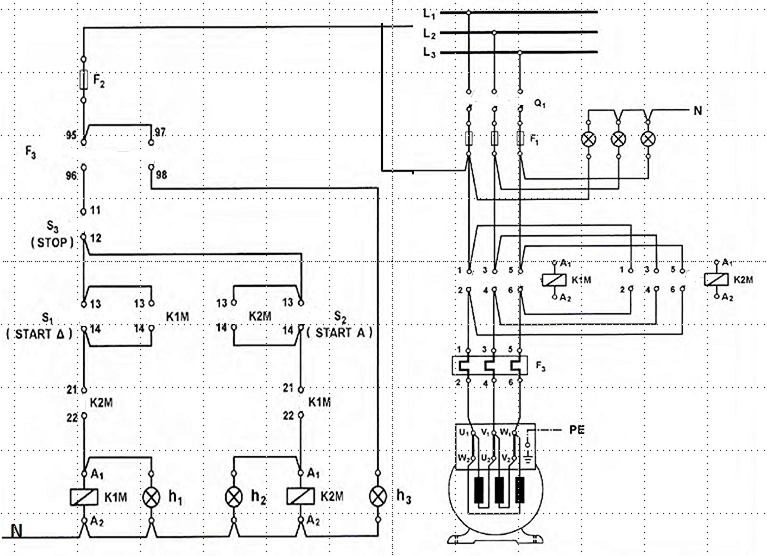 Αριστερόστροφα
L1-W1, L2-V1, L3-U1
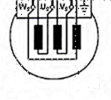 4
Αυτόματη αλλαγή φοράς περιστροφής ΑΤΚ βραχυκυκλωμένου δρομέα.
Δεξιόστροφα
L1-U1, L2-V1, L3-W1
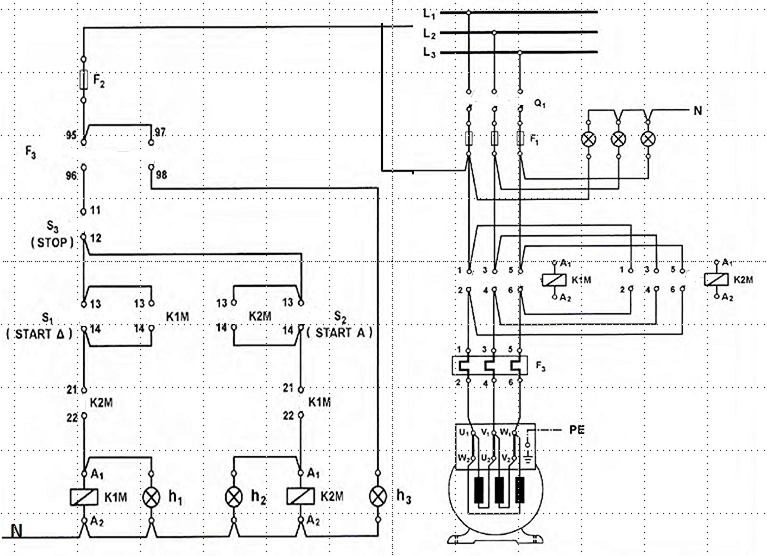 Αριστερόστροφα
L1-W1, L2-V1, L3-U1
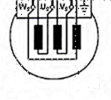 5
Κύκλωμα ισχύος και ελέγχου
6
Αυτόματη αλλαγή φοράς περιστροφής ΑΤΚ βραχυκυκλωμένου δρομέα.
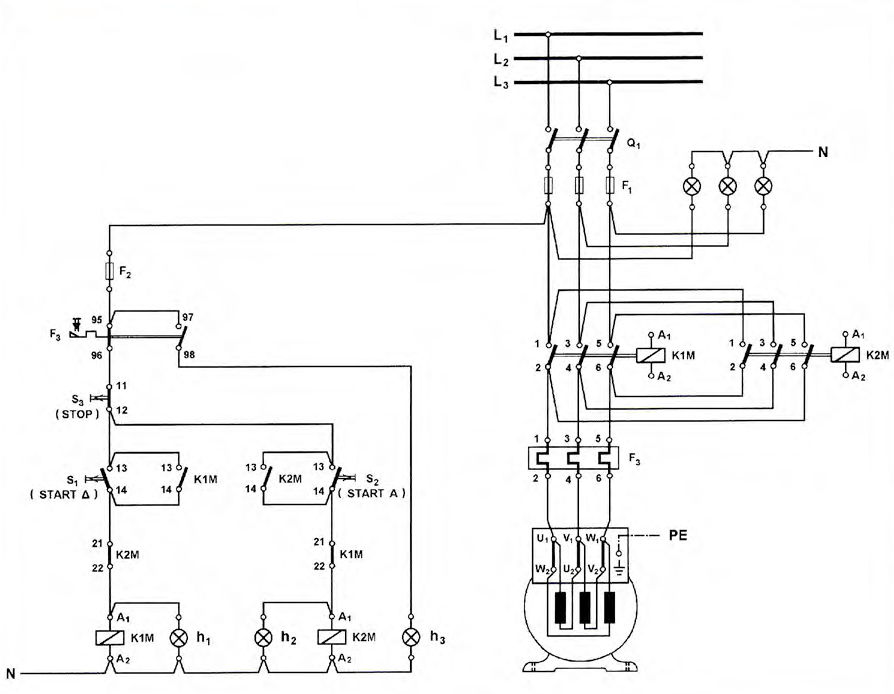 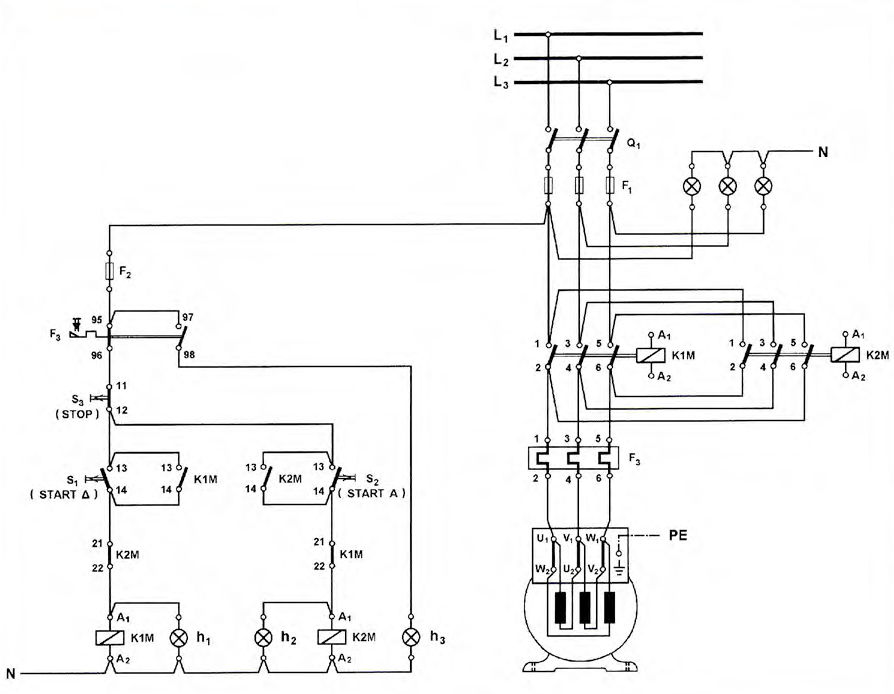 Ν
7
Αυτόματη αλλαγή φοράς περιστροφής ΑΤΚ βραχυκυκλωμένου δρομέα.
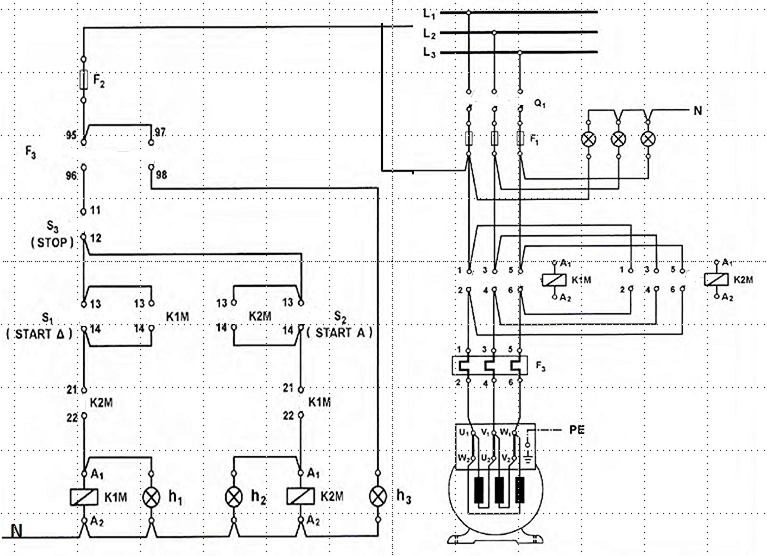 8
Αυτόματη αλλαγή φοράς περιστροφής ΑΤΚ βραχυκυκλωμένου δρομέα.
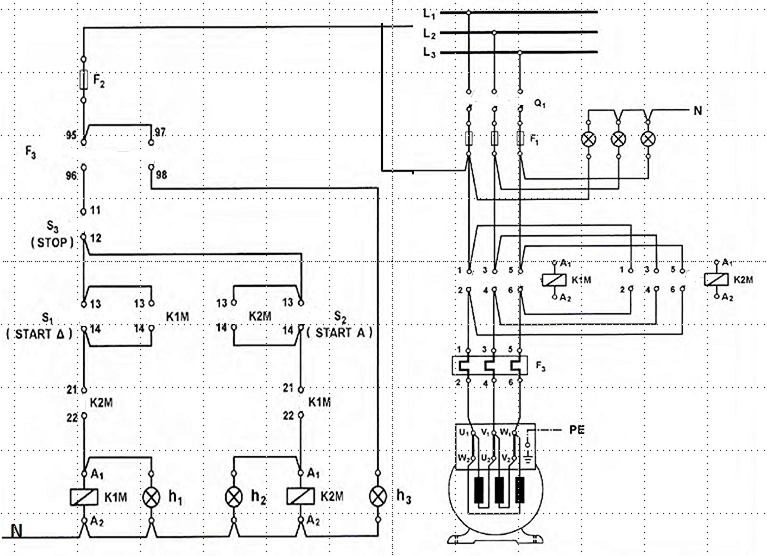 9
Αυτόματη αλλαγή φοράς περιστροφής ΑΤΚ βραχυκυκλωμένου δρομέα.
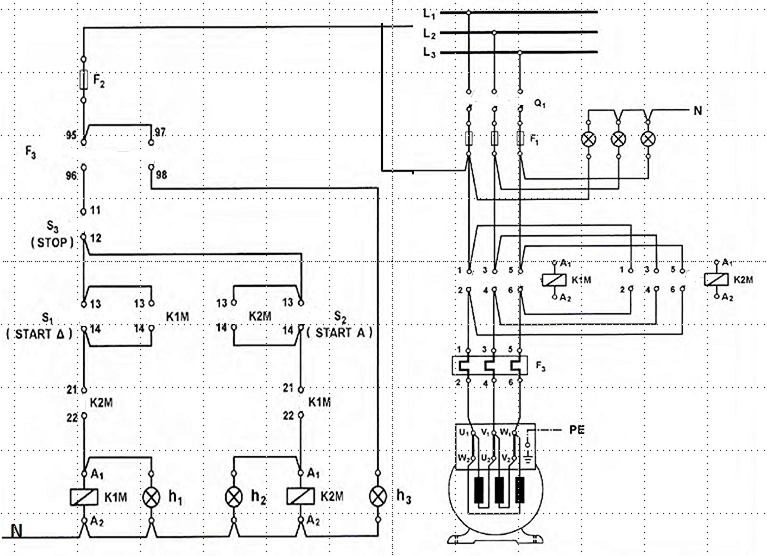 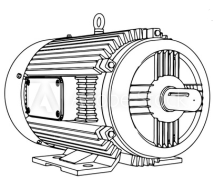 10
Αυτόματη αλλαγή φοράς περιστροφής ΑΤΚ βραχυκυκλωμένου δρομέα.
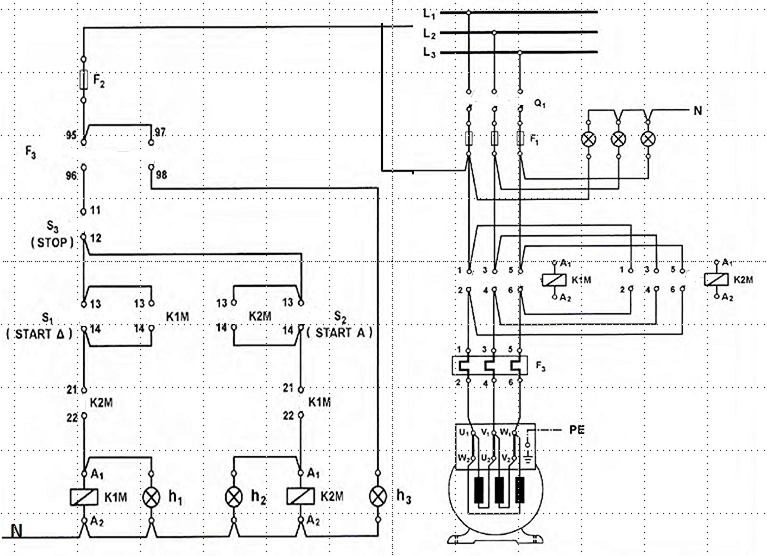 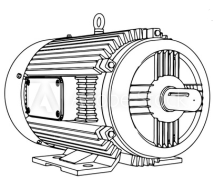 11
Αυτόματη αλλαγή φοράς περιστροφής ΑΤΚ βραχυκυκλωμένου δρομέα.
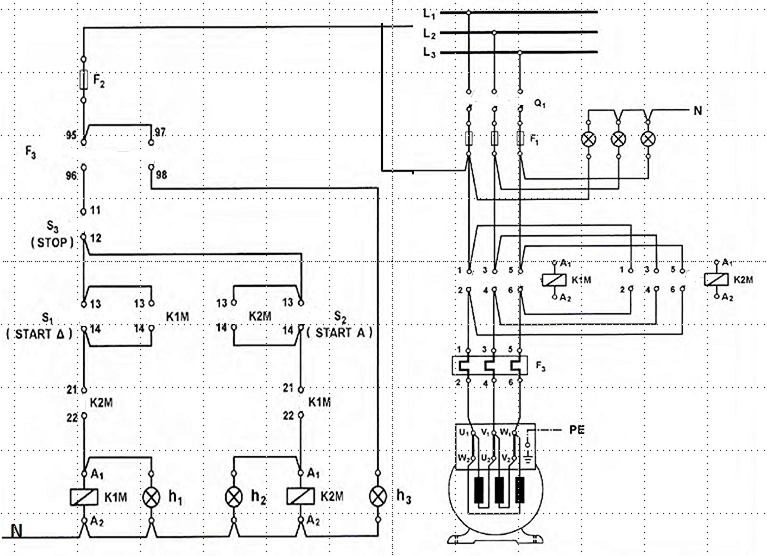 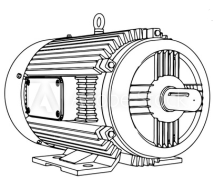 12
Αυτόματη αλλαγή φοράς περιστροφής ΑΤΚ βραχυκυκλωμένου δρομέα.
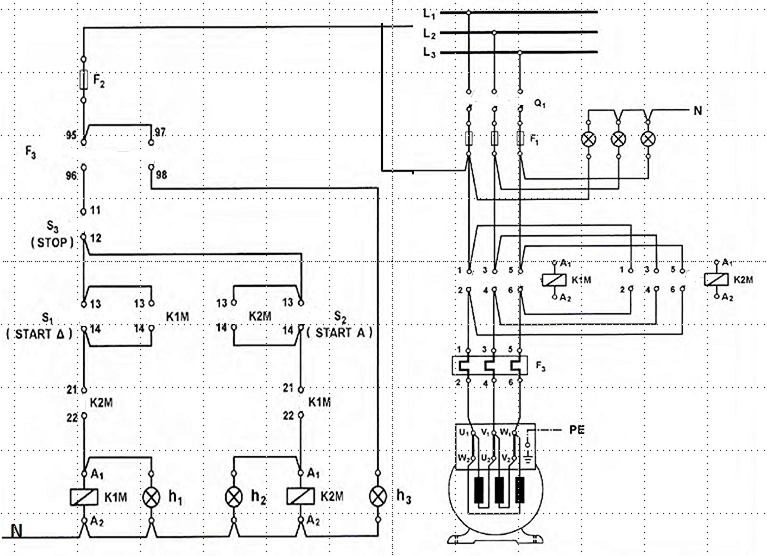 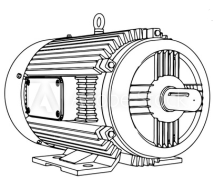 13
Αυτόματη αλλαγή φοράς περιστροφής ΑΤΚ βραχυκυκλωμένου δρομέα.
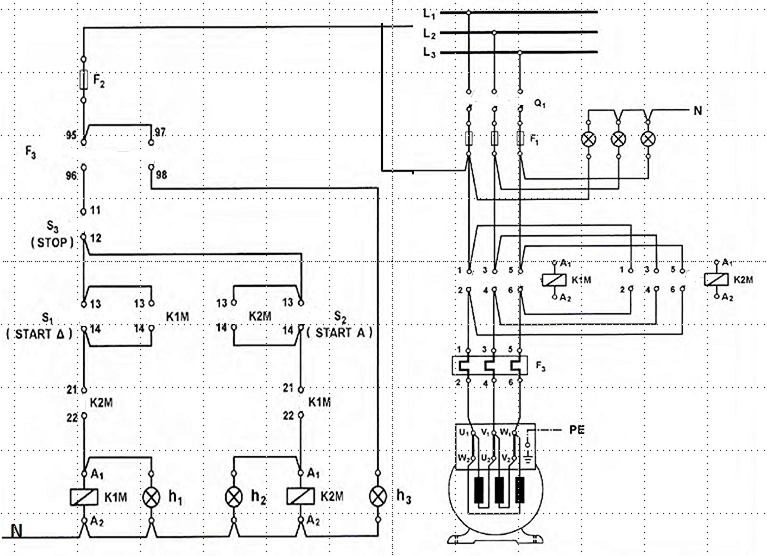 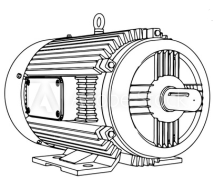 14
Αυτόματη αλλαγή φοράς περιστροφής ΑΤΚ βραχυκυκλωμένου δρομέα.
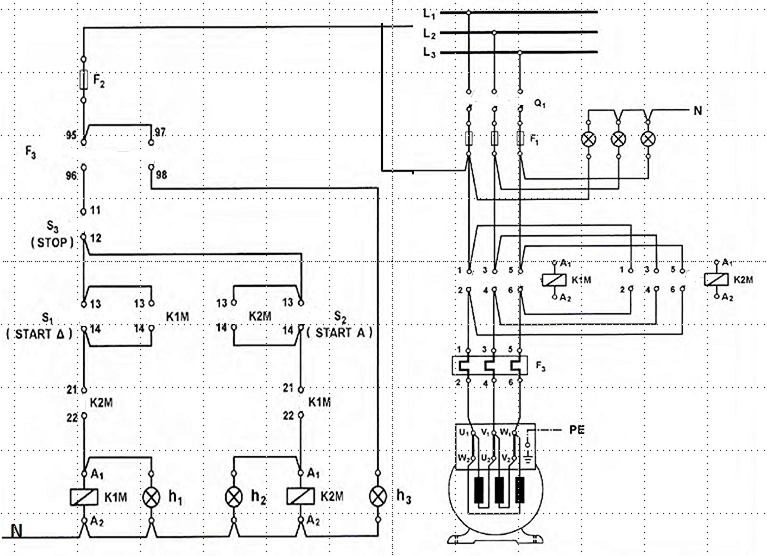 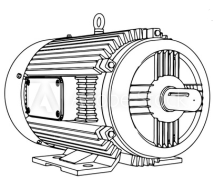 15
Αυτόματη αλλαγή φοράς περιστροφής ΑΤΚ βραχυκυκλωμένου δρομέα.
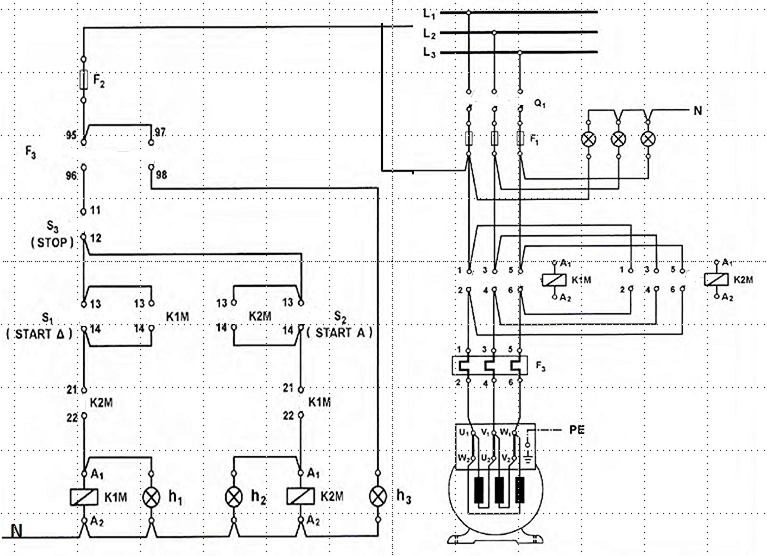 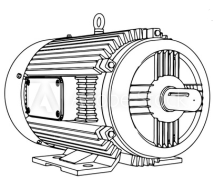 16
Αυτόματη αλλαγή φοράς περιστροφής ΑΤΚ βραχυκυκλωμένου δρομέα.
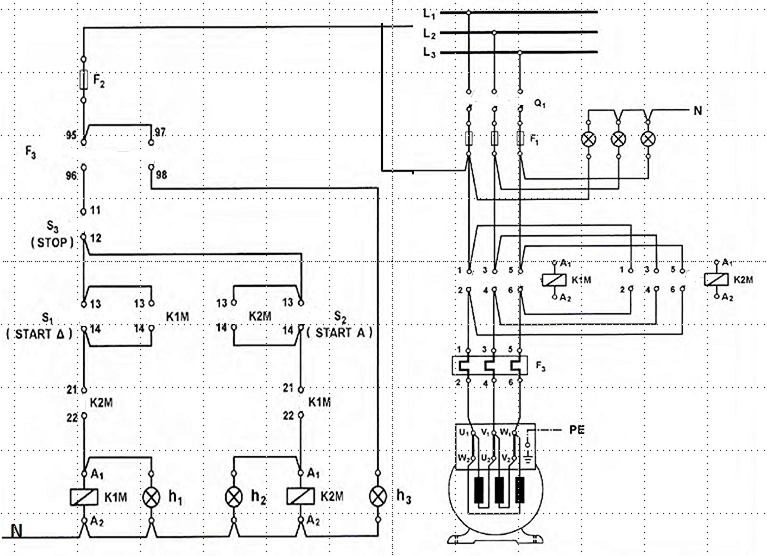 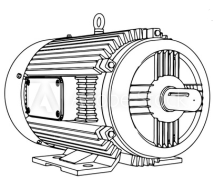 17
Αυτόματη αλλαγή φοράς περιστροφής ΑΤΚ βραχυκυκλωμένου δρομέα.
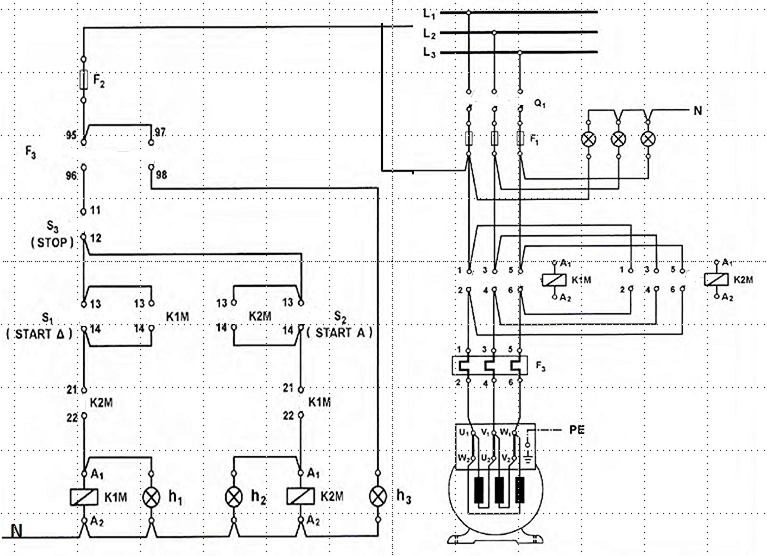 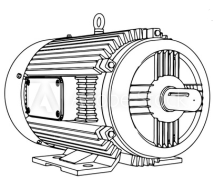 18
Αυτόματη εκκίνηση ασύγχρονου τριφασικού κινητήρα
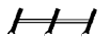 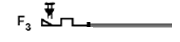 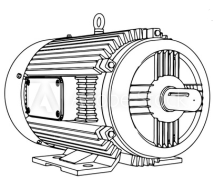 19